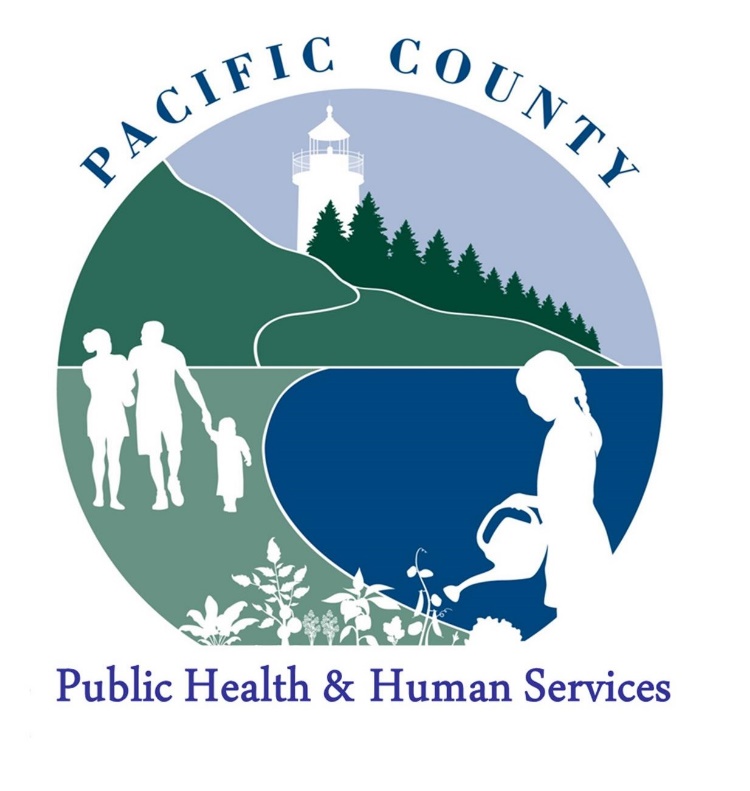 Pacific County Weekly 
COVID-19 Data 10/13/2021
Pacific County Weekly COVID 19 Case Data
Updated 10/13/2021
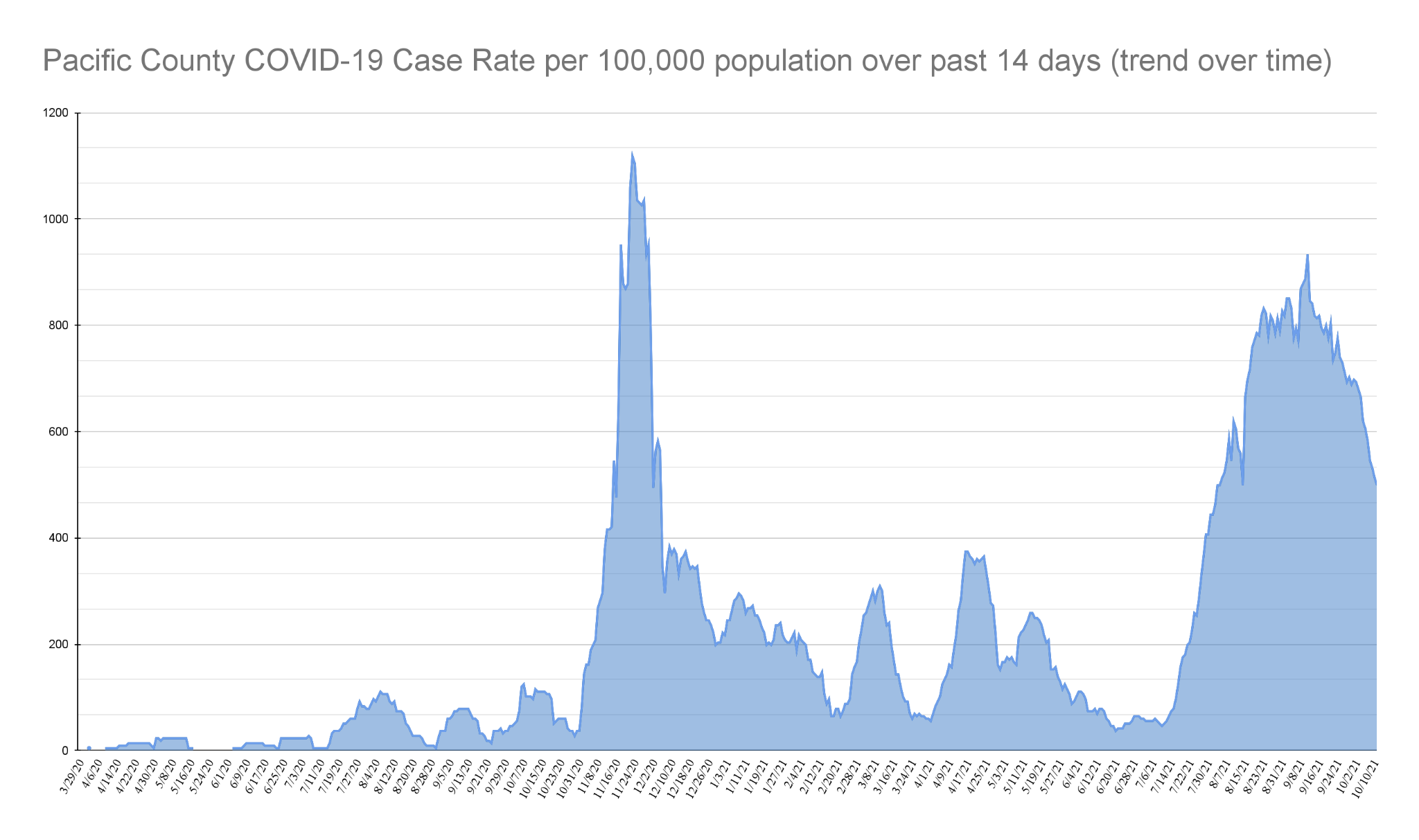 Updated 10/13/2021
Case Rates: Fully vaccinated vs not fully vaccinated (since Jan 1, 2021)
Pacific County 
COVID-19 Cases
by Age Group
Updated 10/13/2021
Pacific County 
Cases by Zip Code

Confirmed case count is specific to each zip code.

Represents permanent residence of Pacific County COVID-19 cases. 

Not a representation of where COVID-19 exposure or transmission occurred.
Updated 10/13/2021
Deaths and Hospitalizations due to COVID-19 in Pacific County
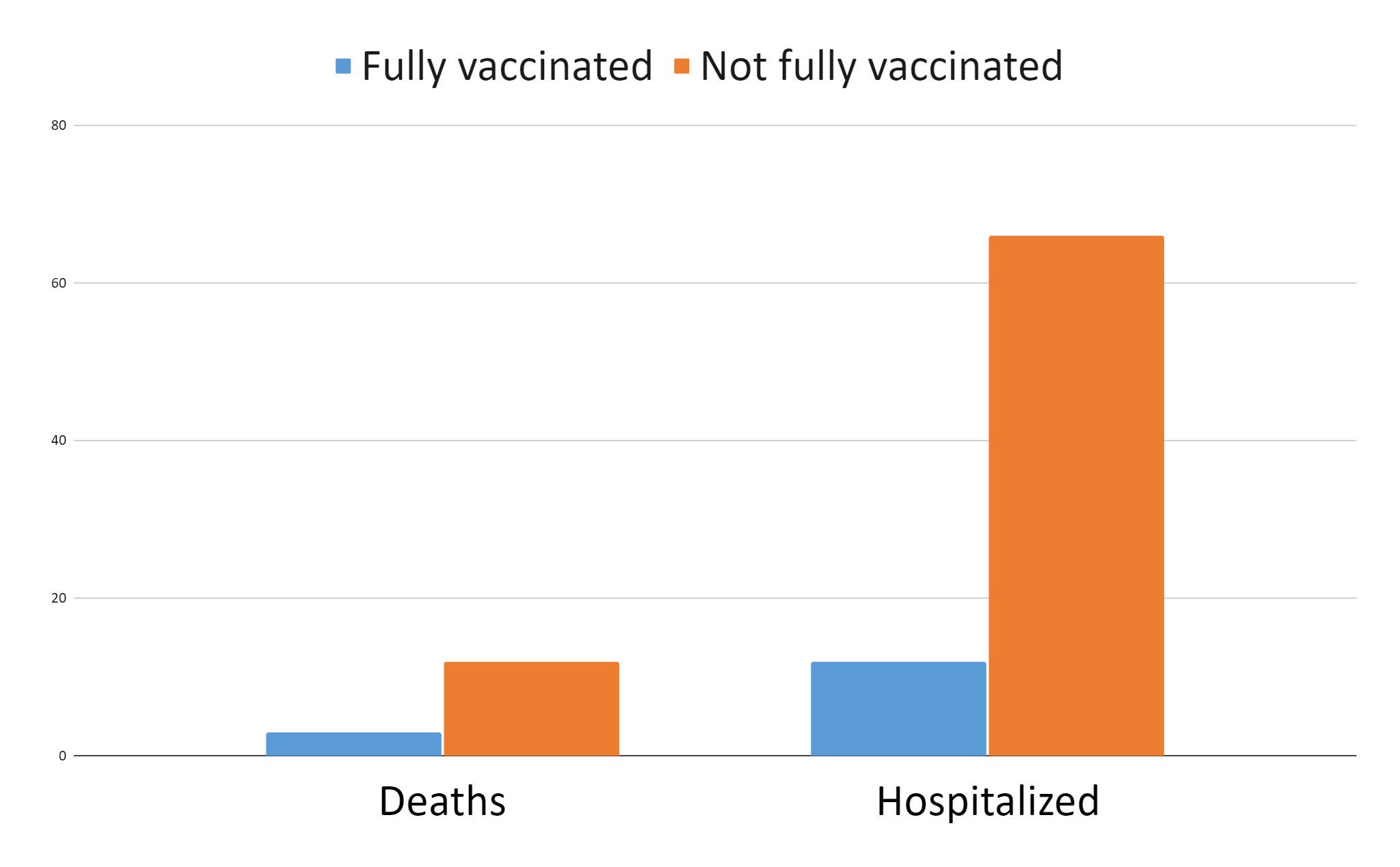 March 1, 2021- October 6, 2021